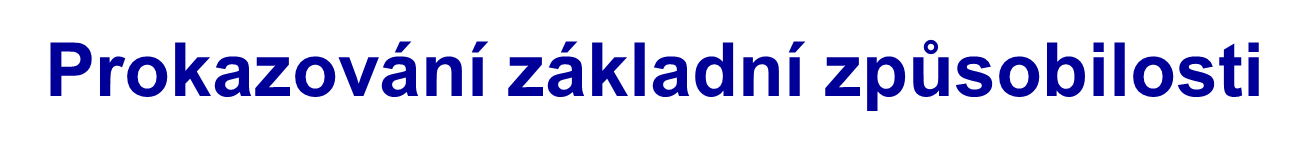 Kateřina Lisá
Ministerstvo pro místní rozvoj
ZZVZ - § 37 Podmínky účasti v zadávacím řízení
§ 37 odst. 1 
podmínky kvalifikace
základní způsobilost
profesní způsobilost
ekonomická kvalifikace
technická kvalifikace
technické podmínky, obchodní nebo jiné smluvní podmínky, zvláštní podmínky
Základní způsobilost § 74 ZZVZ
neodsouzení pro trestný čin
neexistuje splatný daňový nedoplatek
neexistuje splatný nedoplatek na veřejném zdravotním pojištění
neexistuje splatný nedoplatek na sociálním zabezpečení
není v likvidaci, úpadku, nucené správě
Použití
POVINNĚ v zadávacích řízených pro nadlimitní režim
dodavatel nesplňující zákl. způsobilost musí být vyloučen
výjimka § 75 odst. 2
POVINNĚ ve zjednodušeném podlimitním řízení
 
NEPOVINNĚ při zadávání mimo zadávací řízení
Prokazování základní způsobilosti
pro nadlimitní režim je přesně stanoveno v § 75 odst. 1 ZZVZ
v případě nepovinného využití je povinnost zadavatele určit, které doklady požaduje

zadavatel může určit i jiné osoby, které mají zákl. způsobilost splňovat (§ 74 odst. 4)
§ 74 odst. 1 a)
způsobilým není dodavatel, který byl pravomocně odsouzen pro trestný čin uvedený v příloze č. 3 ZZVZ nebo obdobný trestný čin podle právního řádu země sídla dodavatele 
k zahlazeným odsouzením se nepřihlíží
v posledních 5 letech před zahájením zadávacího řízení
ve vztahu k zemi svého sídla
§ 74 odst. 1 a)
prokazuje se dle § 75 odst. 1 písm. a) výpisem z evidence Rejstříku trestů 
doklad ne starší než 3 měsíce před zahájením zadávacího řízení (§ 86 odst. 3) 
i v ZPŘ
Dodavatel - právnická osoba (PO)
podmínku § 74 odst. 1 a) musí splňovat konkrétní PO a všichni členové statutárního orgánu
je-li členem statutár, orgánu právnická osoba, musí podmínku splnit
tato PO
každý člen statutárního orgánu této PO
osoba zastupující tuto PO ve statutárním orgánu dodavatele
Pobočky závodu
podmínku § 74 odst. 1 a) musí splňovat 
zahraniční PO
tato PO
vedoucí pobočky závodu
česká PO
osoby dle předchozího – PO a členové statutárního orgánu
vedoucí pobočky závodu
§ 74 odst. 1 b), c), d)
neexistence splatného daňového nedoplatku
neexistence splatného nedoplatku na pojistném nebo penále na veřejné zdravotní pojištění
neexistence splatného nedoplatku na pojistném nebo penále na sociální zabezpečení a příspěvku na státní politiku zaměstnanosti
§ 74 odst. 1 b), c), d)
prokazuje se ve vztahu k ČR a ve vztahu k zemi sídla (u zahraničního dodavatele)
prokazuje se potvrzeními od příslušných úřadů (finanční úřad, OSSZ - ukázka), popř. čestným prohlášením u spotřební daně a veřejného pojištění
doklad ne starší než 3 měsíce od zahájení zadávacího řízení (§ 86 odst. 3) 
i ZPŘ
§ 74 odst. 1 e)
způsobilý není dodavatel v likvidaci, úpadku, v nucené správě nebo obdobné situaci podle práva země sídla dodavatele
prokazuje se výpisem z obchodního rejstříku (nebo písemným čestným prohlášením, pokud dodavatel není v obchodním rejstříku zapsán) 
ne starším než 3 měsíce před zahájením zadávacího řízení (§ 86 odst. 3) 
i v ZPŘ
Základní způsobilost mimo nadlimitní režim a ZPŘ
zadavatel nemusí kvalifikaci požadovat, tedy ani základní způsobilost
zadavatel může zvolit pouze část základní způsobilosti
zadavatel může požadovat i jiná kritéria kvalifikace, i základní způsobilosti
zadavatel si sám určuje, jakým způsobem prokazovat
Stanovení kritérií kvalifikace
určuje sám zadavatel 
musí souviset s konkrétní veřejnou zakázkou
nutné dodržet zásady, zejména přiměřenost a zákaz diskriminace
bezdůvodně nezvýhodňovat některé dodavatele 
nevytvářet překážky hospodářské soutěže
Příklady jiných kritérií základní způsobilosti
bezdlužnost vůči zadavateli
předložení výpisu z evidence rejstříku trestů členů realizačního týmu
Další způsoby prokazování
odkaz na odpovídající informace v informačním systému státní správy – uvést internetovou adresu a údaje pro přihlášení (§ 45 odst. 4)
výpis ze Seznamu kvalifikovaných dodavatelů – SKD – ukázka (§ 226) nebo certifikát ze Systému certifikovaných dodavatelů (§ 234)
čestné prohlášení (§ 86 odst. 2), pokud to zadavatel nevyloučí
jednotné evropské osvědčení (§ 87)
Doklady
přednostně vyžadovat doklady z ISVS
čestná prohlášení x originály
před uzavřením smlouvy vyžádat originály nebo ověřené kopie
dodavatel nemusí předložit doklady osvědčující informace v jednotném evropském osvědčení, pokud je již předložil v předchozím zadávacím řízení
objasnění, doplnění dokladů dle § 46
Změny kvalifikace
pokud dojde po předložení dokladů v průběhu ZŘ ke změně kvalifikace
do 5 prac. dnů oznámit zadavateli
do 10 prac. dnů od oznámení předložit nové doklady
není třeba, pokud jsou podmínky kvalifikace dále splněny (nedošlo k ovlivnění hodnocení nebo snížení počtu účastníků)
pokud dodavatel tuto povinnost nesplní, zadavatel jej může vyloučit
Obnovení základní způsobilosti
účastník může prokázat, že si obnovil způsobilost k účasti v ZŘ (dle § 74 a § 48 odst. 5 a 6) – doloží, že přijal nápravná opatření
nelze při pravomocném odsouzení k zákazu plnění VZ
uhrazení dlužných částek, náhrada újmy z trestného činu, aktivní spolupráce v rámci vyšetřování, technická nebo organizační opatření proti trestné činnosti
zadavatel posoudí zda považuje opatření za dostatečná – nevyloučí, popř. zruší vyloučení
Shrnutí
Požadavky na základní způsobilost
nadlimitní VZ, ZPŘ povinně, při nesplnění vylučuju 
prokazování vůči ČR a jiným zemím
právnické osoby
nepovinné využití
doklady
obnovení způsobilosti
Děkuji za pozornost